Going for Gold: Avail Scholarship Opportunities Around the world
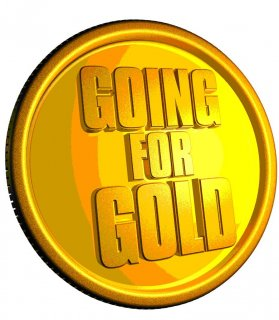 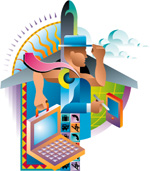 Prof Dr. BS Chowdhry
Dean FEECE
MUET

PEC JOB FAIR
25th Oct 2014
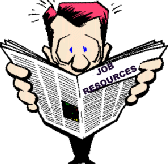 Going for Gold
British television game show that originally aired on BBC1 between 12 October 1987 and 9 July 1996.
 It was presented by Irish broadcaster Henry Kelly
A famous lunch time Quiz program competition between 28 European countries nationals.
Going for Gold had a memorable theme tune which was composed by Hans Zimmer, a German composer who has since carved a successful career in Hollywood .
Hans Zimmer : Going For Gold truly meant that I wasn't starving, and I could pay my rent and I could pay the electricity bill.
Flow of presentation
To inspire, motivate, and empower young budding engineers to take charge of their lives and be all what they should be.

To show the tricks of the trade for:
Building your career, 
Availing scholarship opportunities,
Setting your targets: Sky your limit
What are we in for?
A recent survey from Parent point of view:
	
They Hate  to the ICT revolution. 
The world has become dungeon. 
 No innovation from  ones own mind.
Students do not learn how to set their goals and objectives
There are no job opportunities for Engineers
My point of View
Thanks to the ICT revolution. 
The world has become truly a global village. 
Everything is a click way. 
PEC has been working day & night for your recognition:
CPD
Washington Accord
It is essential to set your target and goals in this edge of competition where survival is for the fittest. 
One has to look for the opportunities with full determination.
SUCCESS IS YOUR BIRTHRIGHT
Time is most precious treasure
1Y-FAILS IN EXAM
1 M-PM BABY
1 D- LABOUR
1 H- G.F , B.F
1 M- TRAIN / Plane
1 S- Accident
1mS- OLYMPICS
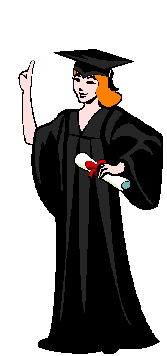 YOU ARE
BORN  TO INNOVATE
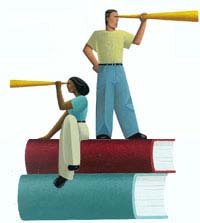 My Algorithm for Road to Success
Forget injuries, never forget kindness
Positive attitude
Burning desire
Own everything
Appreciate yourself
Give back to Society
Change in Attitude
Knowledge is Power: A Free Recipe for growth & Success
Have a DIAMOND Diary:
10 new English words Daily in the note book
TV / Computer Book/Newspaper Book
Leading Scientist / Inventor  name : 1 or 2 daily
Richest person in the world: Review 1 profile daily
Professional bodies in the world
International Awards (e.g JCI Senatorship)
Job Opportunities in International Organizations
Review your own core subjects (Def, Abbreviations etc)
In 1999, Zewail became the 1st Egyptian national to receive the Nobel Prize in Chemistry
Femtochemistry is the area of physical chemistry that studies chemical reactions on extremely short timescales, approximately 10−15 seconds
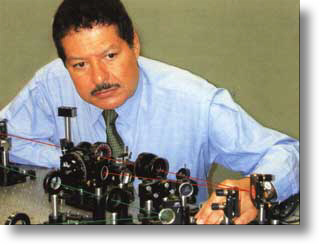 Dema and Dr.Ahmed Zewail Meet King Gustav and Queen Silvia of Sweden
With Bill Clinton
MAKING IT HAPPEN
Anyone who has never made a mistake has never tried anything new. (Albert Einstein) 


“The word impossible is not in my dictionary.” Napoleon Bonaparte quotes (French General, Politician and Emperor (1804-14).
Success is Hidden in Failure!
Failures are to teach not to block our growth.

They  provide us learning opportunities.
As some says we cannot change wind, but can always adjust our sails.

For me and thousands others, failures are blessings.
Who did not FAIL!
During its first year of business, the Coca-Cola Company sold only 400 cokes. 
Basketball superstar Michael Jordan was rejected by his high school basketball team, because coach believed that he was no good.
Famous Poet, story writer Joseph Kipling once 
     received a rejection letter from  an  examiner saying 
     he did not know the use of English Language.
Winston Churchill was not accepted at the Oxford and Cambridge universities.
Albert Einstein’s doctoral  dissertation was rejected by the university of Bern saying they it was irrelevant and fanciful.
When Alexander Graham Bell invented the telephone, he made a demonstration to the president who told him that it was good, but no one would use it.
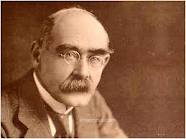 Who did not FAIL!
Henry Ford failed and went broke five times before he succeeded with his FORD MOTOR COMPANY.
Thomas Edison was rated in his school as being “too slow”.  As a result Edison mother taught him ay home.
When Thomas Edison invented the light bulb, he failed 6000 times before he finally succeeded.
Franklin D. Roosevelt was paralyzed by polio at the age of 39, and yet he became the president of the USA, four times.
Walt Disney was fired by a newspaper editor of lack of ideas.  
 He also went bankrupt several times before he built   Disneyland.
Who Did not Fail!
Soichiro Honda was rejected for a job as an engineer at Toyota motors  and started his company building scooters at his home
JK Rowling was fired from her job as a secretary in Amnesty International for day dreaming, she went on to publish the famous Harry Potter Series
Bill Gate’s teacher at Harvard Uni. told him that he has no talent at all.
Several years later USA Presidents said we are Bill Gates nation.
Dhirubhai Ambani worked as a clerk in Yamen when he was 16. He is the founder of Reliance industries.
He went to see Engineering Consultant office to collect his company certificate and……. saw  poster at CEO office ….."Believe you can, and you are half way there" (Theodore Roosevelt)……Changed his life…. More than 20 Billion Dollar company

Reliance Power ( More than 20,000 MW), Reliance Communications, Reliance Infrastructure, Reliance Capital, Reliance Entertainment, Reliance Health, Reliance Natural Resources, Reliance Venture, Reliance MediaWorks Ltd
A PROFILE OF WINNER’s
1816 His family was thrown out from their home. He had to work to support them. (b 12 Feb 1809)
1818 His mother died (Age 09 Years)
1831 Failed in business. (Age 22 Years)
1832 Ran for state legislature but lost it. Also lost his job wanted to go to a law school but couldn’t get in.
1834 Ran for state legislature the second time and won.
Cont…..A PROFILE OF WINNER
1835 Was engaged,  few days later  his sweetheart died. His heart was broken and he had a nervous breakdown.
1843 Ran for congress but lost.
1846 Ran for congress again and won. Moved to Washington and did a good job.
1848 Ran re-election to congress and lost it again.
1854 Ran for senate of the United State and lost.
1856 Lost vice Presidential election of his party.
1858 Ran for U.S senate again and lost again.
1860 Elected president of the USA
Yes, he was ABRAHIM LINCLON
Steve Jobs who lost his JOB
Steve Jobs struggled at school and dropped out of college after just one semester
 In 1972, before Steve Jobs and Steve Wozniak  co-founded Apple, they worked in a San Jose mall dressing up  characters from Alice in Wonderland
In 1976, Steve Jobs and Steve Wozniak co-founded Apple  Computers
Subsequently in the same year Apple 1 was created and they started making them in Jobs garage
Steve Jobs who lost his JOB
In 1984, Steve Jobs unveiled the Macintosh  which was the first mass marketed personal computer having a GUI and a mouse
In 1985, Steve Jobs was fired from the company he helped found by a person he asked to come work in Apple
Determined to be successful he founded NeXT Inc later that year and released the NeXT Computer in 1988
Steve Jobs - Back in JOB
The NeXT computer boasted a digital signal processor chip, a built-in Ethernet port. Tim Berners-Lee invented the World Wide Web on a NeXT computer at CERN.
During this time he bought formed Pixar, the animation company responsible for the Toy Story series, The Incredibles, Finding Nemo and Ratatouille
In 1997, Jobs returned back to Apple during troubling times
He came back with the think different mantra 
	and saw the development of the ipod, Mac and he 
	Iphone
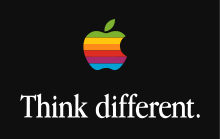 Do you know how much salary did Steve Jobs take?
One Dollar per year
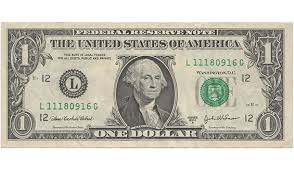 A Celebration of Success.
Although Steve Jobs's salary was just $1, he owned 5.5 million Apple shares, so when the shares rose, he became a lot richer.
Bill Gates goes to bed and wakes up….290Million Dollar…Richer then he went to bed (23rd Oct, 14)
Several current CEOs follow the $1 salary policy, including Mark Zuckerberg of Facebook and Larry Ellison at Oracle
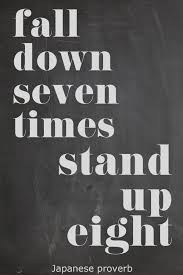 Failing in anything is showing Road to Success
The 4 W’s
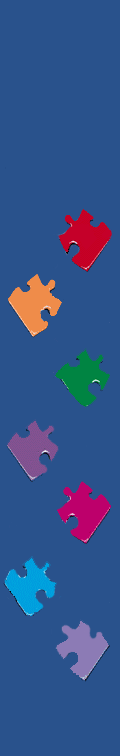 Career Choices
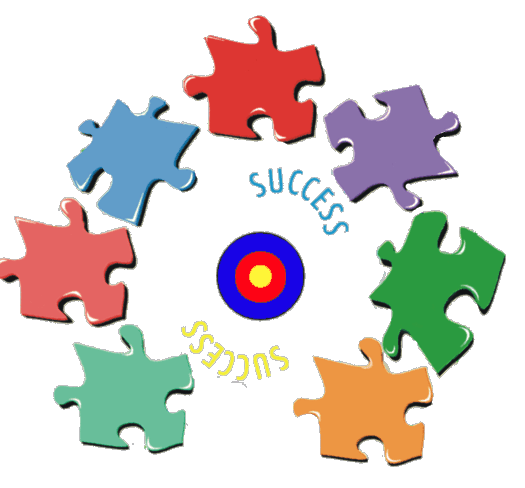 Interest
Goals
Planning
Skills
Salary
Preparation
Education
Planning: Diamond Diary
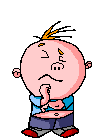 Steps:
What are your interest?
What do you want to be?
What are your skills?
What types of careers fit your skills and interest?
How do you prepare for the career?
Interest
What are your interests?
What do you like to do? 
Think about experiences you have enjoyed.
Reassess yourself 
What kind of social, professional activities do you like? JCI, IEEE, ACM, SPE, …….
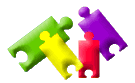 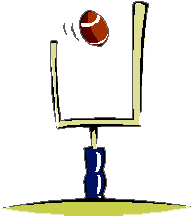 Career Goal
What is your Career Goal?
A career goal helps you focus on what you want to do for a living.
 A career goal can be a specific job you want to do -- such as  
Teaching, 
Research, 
working in Industry, Banks, Public sector, social service
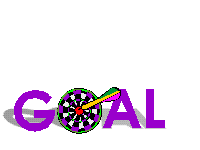 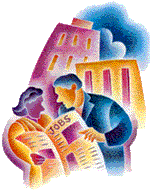 Skills
To be successful in the field of engineering, one must have certain qualities. Some of those top qualities include:
1.	Possesses a Strong Analytical Aptitude
2.	Shows an Attention to Detail
3.	Has Excellent Communication Skills
4.	Takes Part in Continuing Education
5.	Is Creative 
6.	Shows an Ability to Think Logically
7.	 Is Mathematically Inclined
8.	Has Good Problem Solving Skills
9.	Is a Team Player
10.	Has Excellent Technical Knowledge
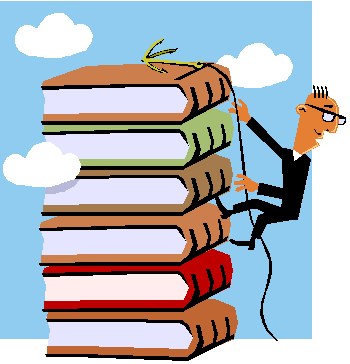 Preparation
How do you prepare for the career?
 You can take standardized tests to  help prepare for jobs. 

Certifications from different 
      organizations like Siemens, CISCO,            	National Instruments etc
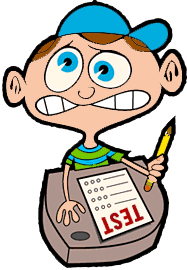 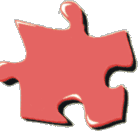 Education Requirements
Education
What further education is required for your chosen career? 
	     
Erasmus Mundus Scholarships
US Fulbright
Australian Aid
UNU
Commonwealth
DAAD German Scholarships
Scholarships  and Financial Aidhttp://scholarship-positions.com/
Scholarships for Developing Countries
Islamic Development Bank Prize for Women’s Contribution to Development, 2014
Community Solutions Fellowship for Developing Countries in USA , 2015/16
TWAS Fellowships for Research and Advanced Training, 2015
International Climate Protection Fellowships for Developing Countries in Germany, 2015
Chevening/Cardiff Partnership Award for Masters Students in UK, 2015
Lex:lead Law Scholarship for Developing Countries’s Students, 2015
Chevening/Bangor Partnership Award for Masters Students in UK, 2015
Read more: Scholarships & Financial Aid 2014 2015 for Undergraduate, Masters, PhD Postdoctoral Students Scholarship Positions 2014 2015: 
http://scholarship-positions.com
Career Choices
Shrinking of Public Sector job like Nanotechnology
Job options vary widely and in a developing economy like ours, there is an enormous potential for 
	entrepreneurship.

VC?
The Indus
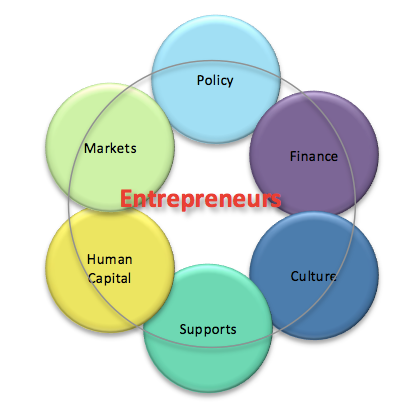 The Indus Enterpreneurs (TIE)
Many thanks for contributing to the success of TiE Karachi’s event with Shahid Afridi Foundation (SAF) and helping raise a reasonable amount for a good cause. Without you, it would not have been possible.
 We thank you for your faith, decent investment and active participation. Together, we made it a roaring success.
Salary
Salary requirements will also decide which line of work you go in to

Different careers offer 
	different perks

Job adverts 
http://www.comm2excel.com/
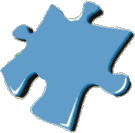 Salary Information
Failure is the tuition you pay for your success (Walter Brunell)
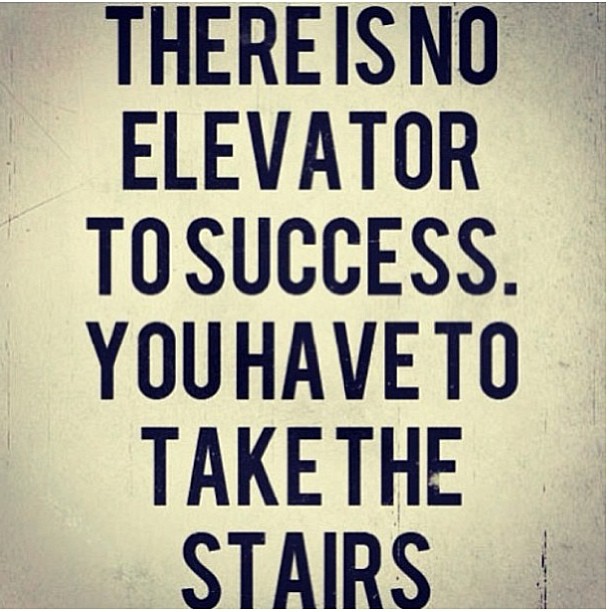 Career Road Map Guide for Engineers
Engr. Junaid Shaikh (Author) 
& Dr. B. S. Chowdhry (Editor) 
ISBN 978-969-9526-00-8
Available at: STANDARD BOOKS: 
Office No. 31, Decent Garden, 
Block – 7, Gulistan-e-Jouhar, Main University Road, Karachi.
Tel# 021-34016614, 35459807, Fax: 021-34016616, Email: standardbooks@hotmail.com
Price: Rs. 300
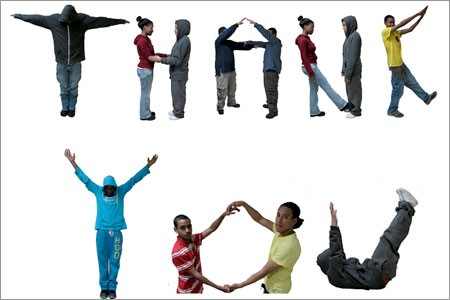